The use of knowledge in society
By Friedrich August von Hayek




Živilė Brazauskaitė and Elisa Terbio
The main problem about a rational economic order:
How to use the available means in the most efficient way?

                              Knowledge  that is dispersed and incomplete

How to use the available Knowledge? 
The best mechanism is Planning  but we need to communicate our Knowledge
It can be done in two ways: 
Centralized Planning (given to one authority)
Decentralized Planning (disperse among different persons) 

Živilė Brazauskaitė and Elisa Terbio
Centralized or Decentralized: what is the best way? 
It depends on what kind of knowledge people have

Two typologies:
Scientific knowledge (numbers in general  easier to analyze) 
Unorganized knowledge (like personal experiences  more difficult to analyze)

The author criticizes the former and focus on the latter
 
In general, Scientific knowledge is taken more in consideration than Unorganized knowledge

Živilė Brazauskaitė and Elisa Terbio
Why the Unorganized knowledge is less considered than the Scientific knowledge? 

Because the Unorganized knowledge has a closer relation with “changes”
In the economic field, economists do not want to deal with small changes because they can produce economic problems 

Economists want to lay down long term plans 
To do that, they pay more attention on Scientific knowledge  because statistical data (numbers) shows greater stability 

But when it comes to small changes, that may occur in the short terms, they are overlooked because they are less stable  

Živilė Brazauskaitė and Elisa Terbio
So the small changes are not sufficiently taken into account by the economists, which  prefer Scientific knowledge that makes long term plans possible 

BUT small changes (and Unorganized knowledge) are important for making short-term decisions  


How can we solve this problem? How can we make short term decisions?
We need to leave the decisions to the “man on the spot”  not just “one” but “many men” who are familiar with the Unorganized knowledge of particular circumstances of time and place

We can call this “Decentralization”


Živilė Brazauskaitė and Elisa Terbio
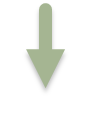 So one of the main economic problem of society is the rapid adaptation to changes in the certain circumstances (small changes)

Knowledge is dispersed  each person has his own personal knowledge of time and place

That is why planning and control over resources should be decentralized so that people can take advantage of this form of knowledge

Markets may help to coordinate and communicate the dispersed knowledge through voluntary exchange 



Živilė Brazauskaitė and Elisa Terbio
For example, we can look at the mechanism of the Price System 
The Price System works by linking to each kind of good a numerical index that reflects its significance in the whole structure
Through the changing prices we can receive different information and use them
The prices also direct our attention to what is worth finding out about market offers


Price System works as a knowledge substitute to enable personal individual information to overlap  it is a way to communicate our knowledge
EVEN IF we do not know the complete mechanism behind it  Unconsciousness

Živilė Brazauskaitė and Elisa Terbio
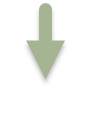 Criticism to Schumpeter’s Postivism

According to Schumpeter  It is possible a rational calculation in the absence of markets for the factors of productions 
Consumers evaluate good when they demand for them and, at same time (ipso facto), they evaluate the means of productions 



Hayek did not agree  the implication «ipso facto» is a logical relationship which can be meaningfully asserted only if present in a single mind  
In fact, the values of the means of productions do not depend only on the evaluation of the consumers but also on the condition of the supply of the means themselves
 


Živilė Brazauskaitė and Elisa Terbio
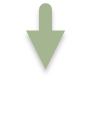 But a single mind can not own all the information needed

We need to deal with the imperfection of man’s knowledge and the need for a process by which knowledge is constantly communicated and acquired

For all this reason, Hayek believes that Decentralized planning is better than Centralized planning  because it is unable to receive and use all the knowledge dispersed among people, unlike Decentralized planning 


Živilė Brazauskaitė and Elisa Terbio
Thanks for your attention 

Živilė Brazauskaitė and Elisa Terbio